Название мероприятия
(не более двух строк)
Фамилия Имя Отчество
Должность
(не более двух строк)
Место проведения (пример: Ректорат)
Время проведения (пример: 01. 07. 2022)
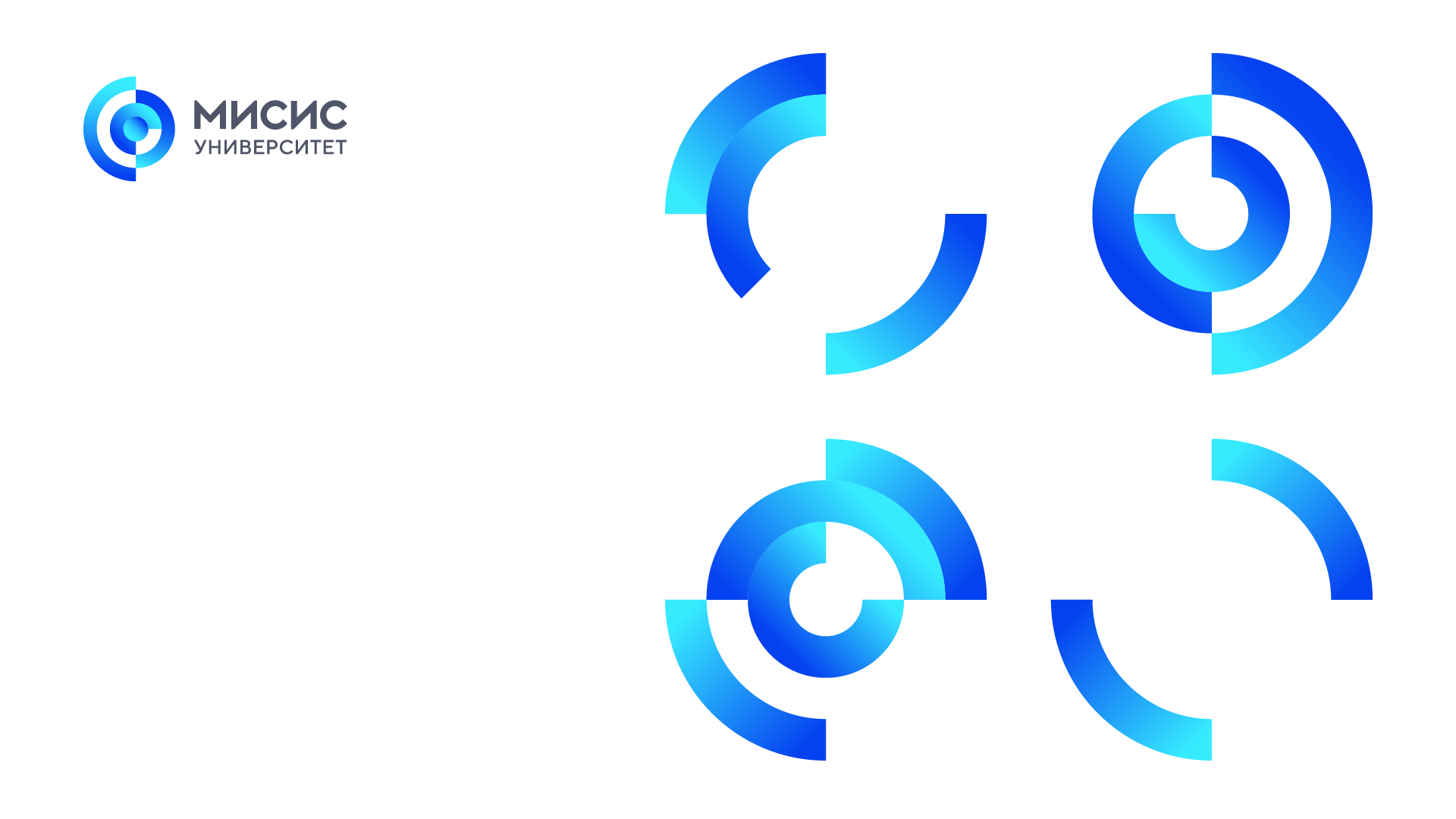 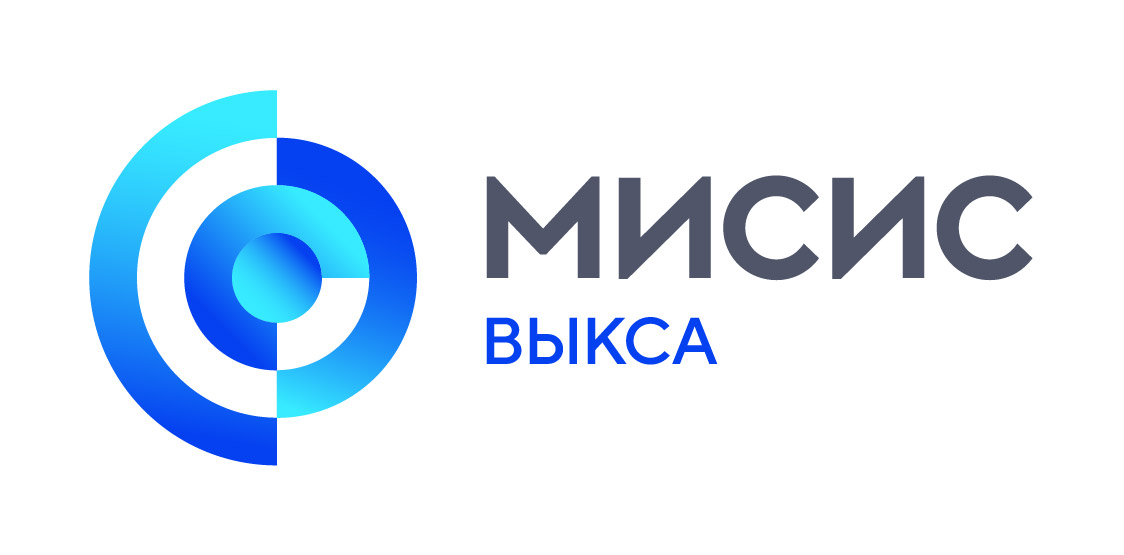 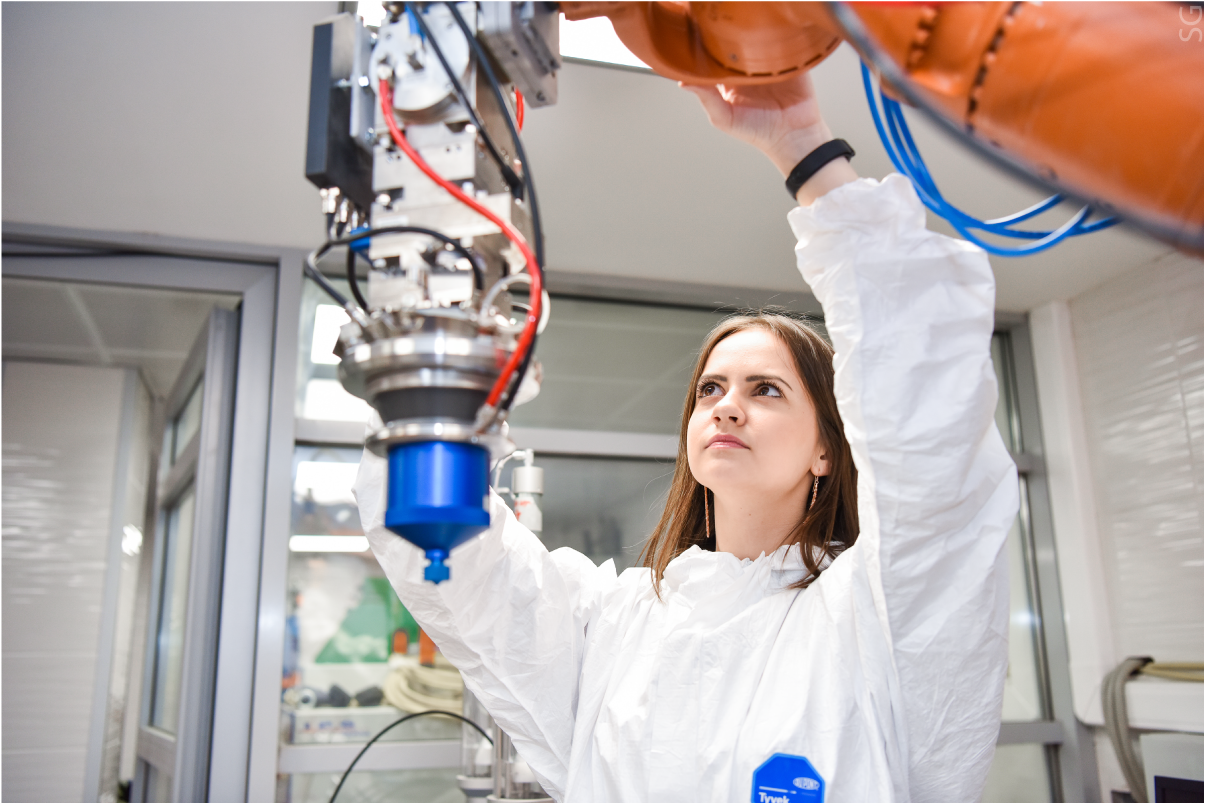 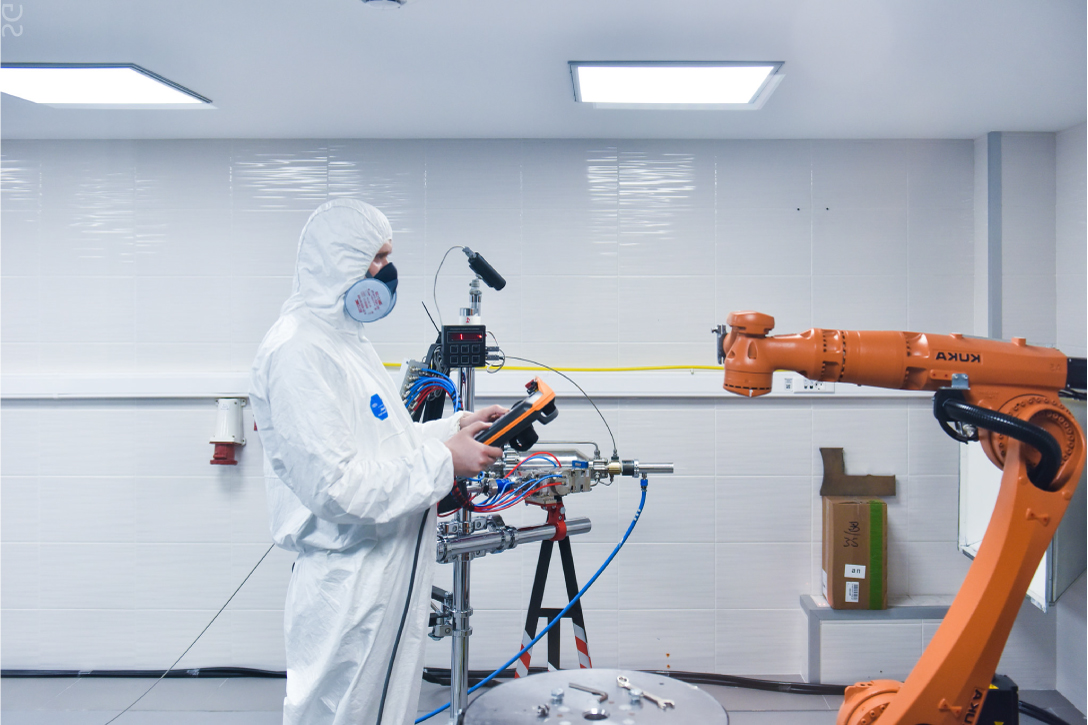 01. 07. 2022
[Speaker Notes: как изменить картинку 
Клик по изображению – сверху Формат – область выделения
Выбрать Рисунок – можно удалить и вставить другой, правый клик по рисунку, переместить на задний план
Сверху формат – обрезка, обрезать как нужно, двигать картинку, чтобы получить нужное изображение]
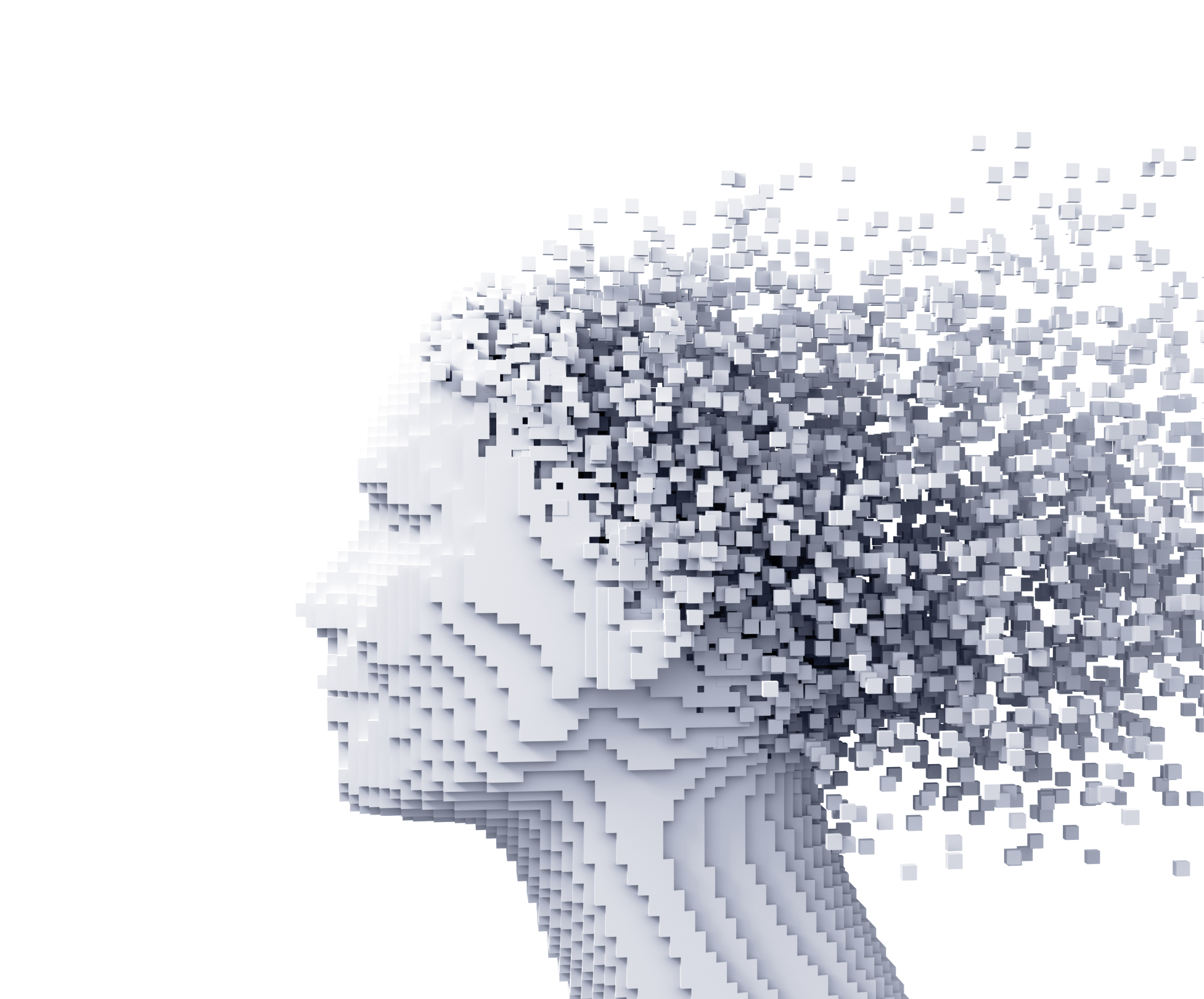 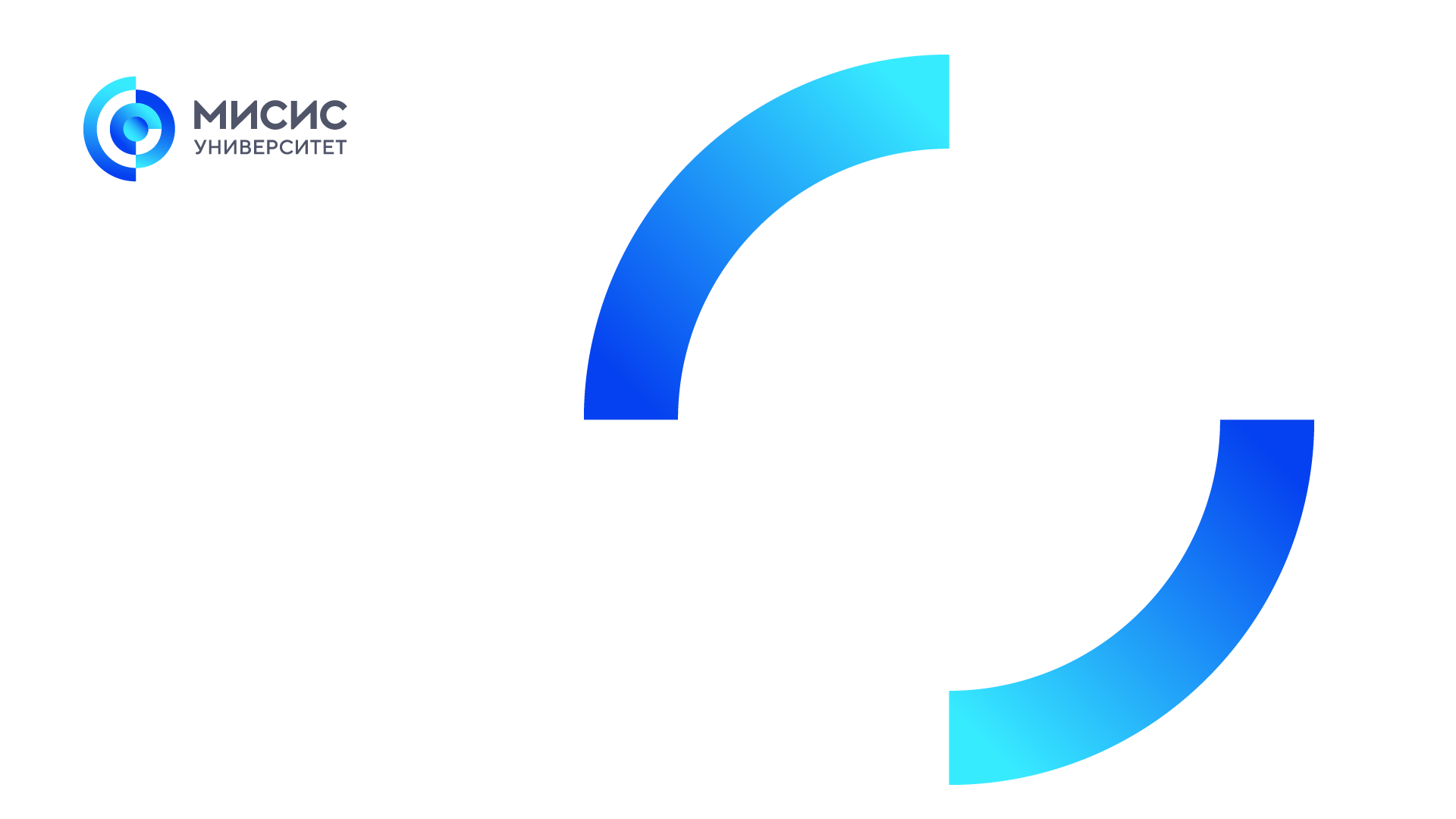 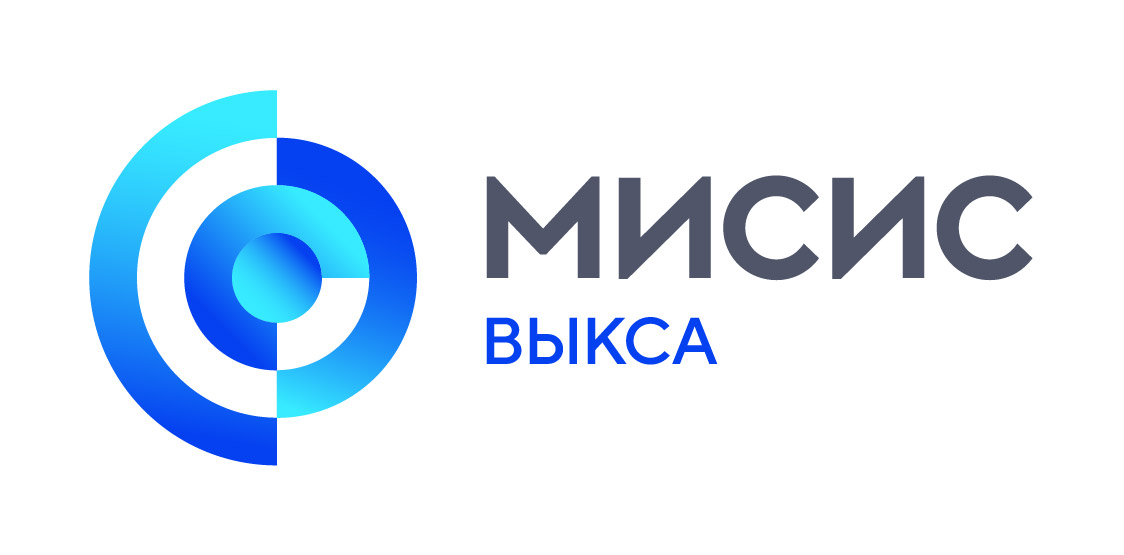 01. 07. 2022
[Speaker Notes: как изменить картинку 
Клик по изображению – сверху Формат – область выделения
Выбрать Рисунок – можно удалить и вставить другой, правый клик по рисунку, переместить на задний план
Сверху формат – обрезка, обрезать как нужно, двигать картинку, чтобы получить нужное изображение]
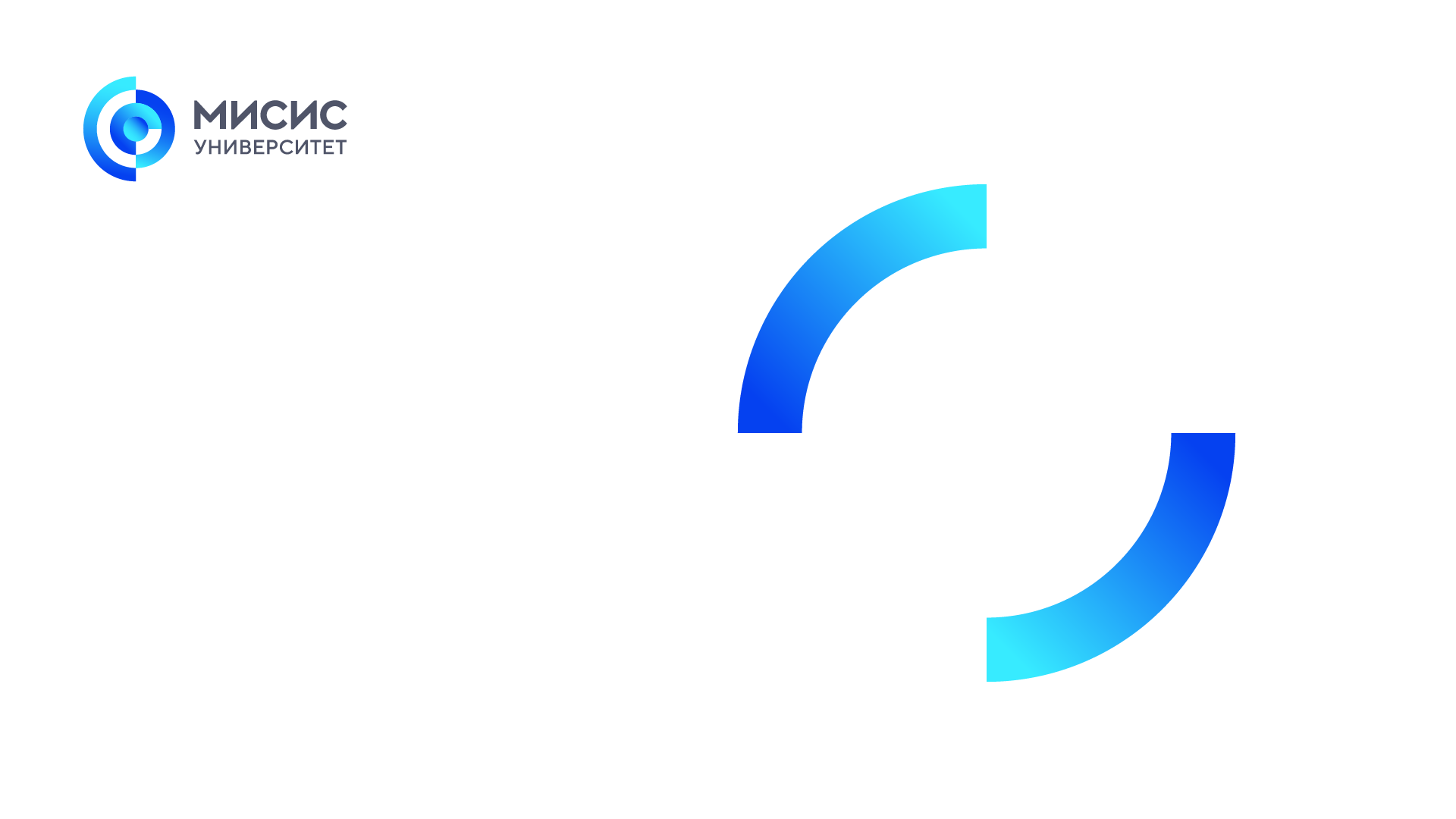 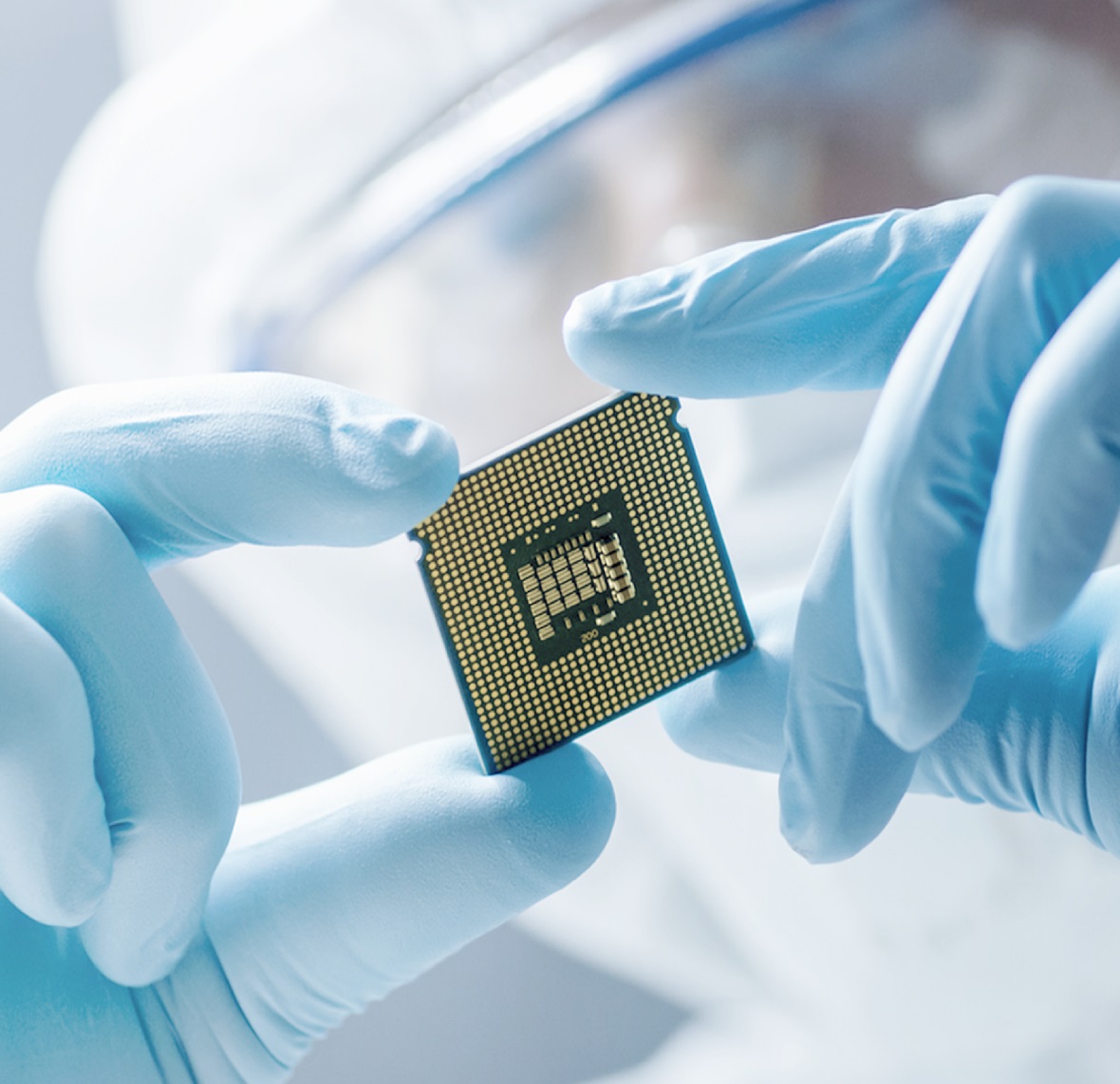 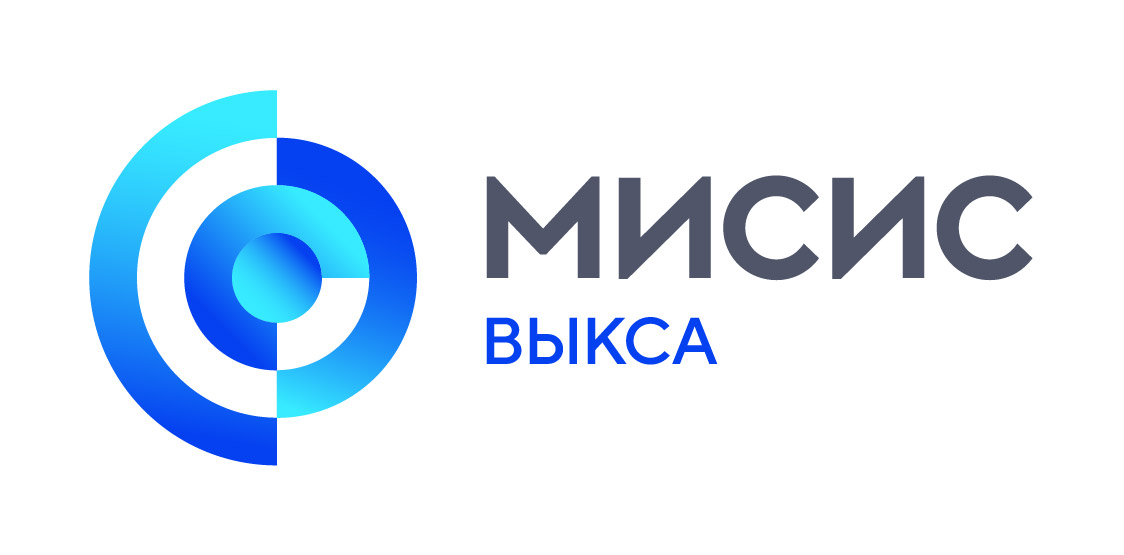 01. 07. 2022
[Speaker Notes: как изменить картинку 
Клик по изображению – сверху Формат – область выделения
Выбрать Рисунок – можно удалить и вставить другой, правый клик по рисунку, переместить на задний план
Сверху формат – обрезка, обрезать как нужно, двигать картинку, чтобы получить нужное изображение]
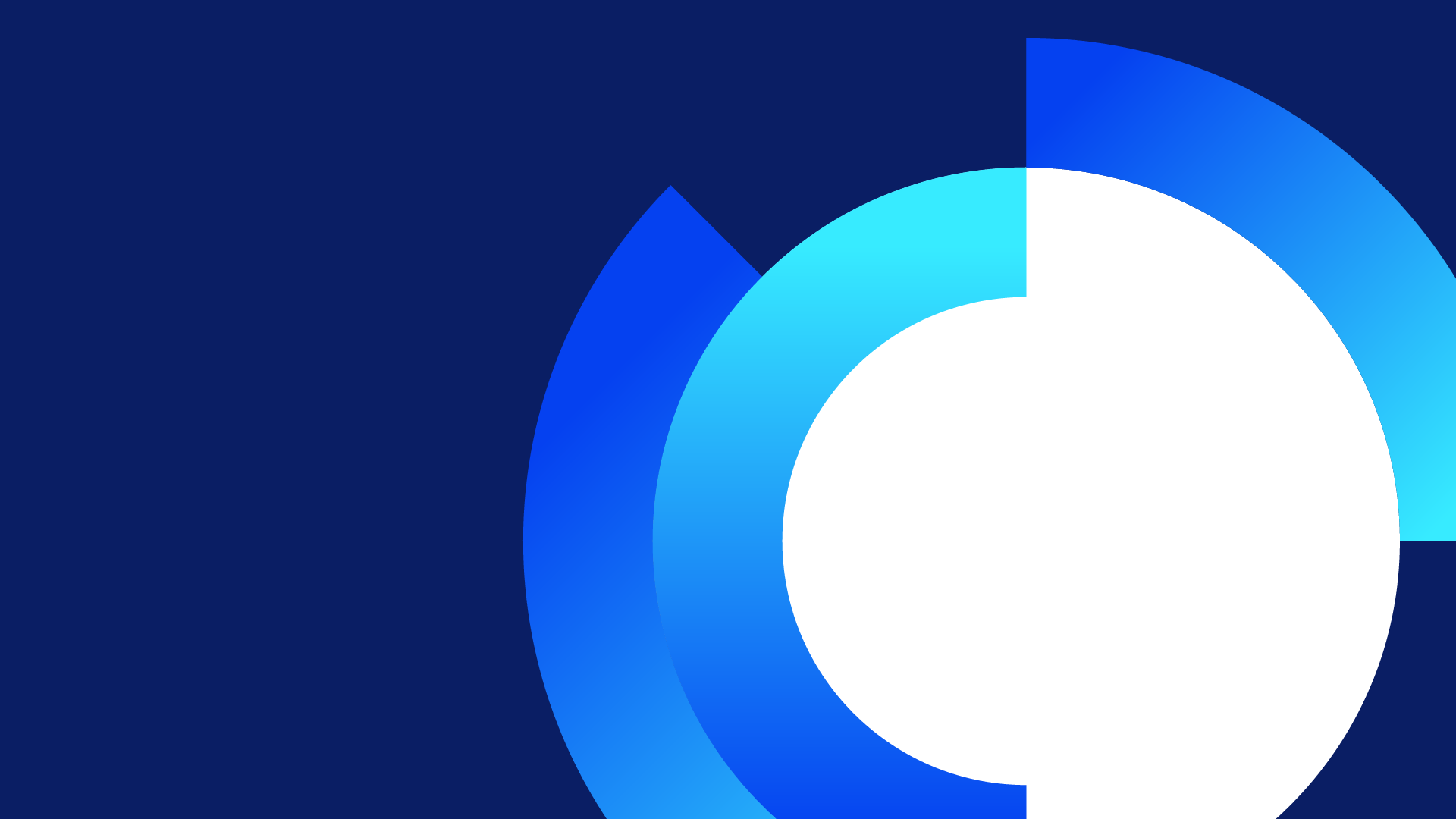 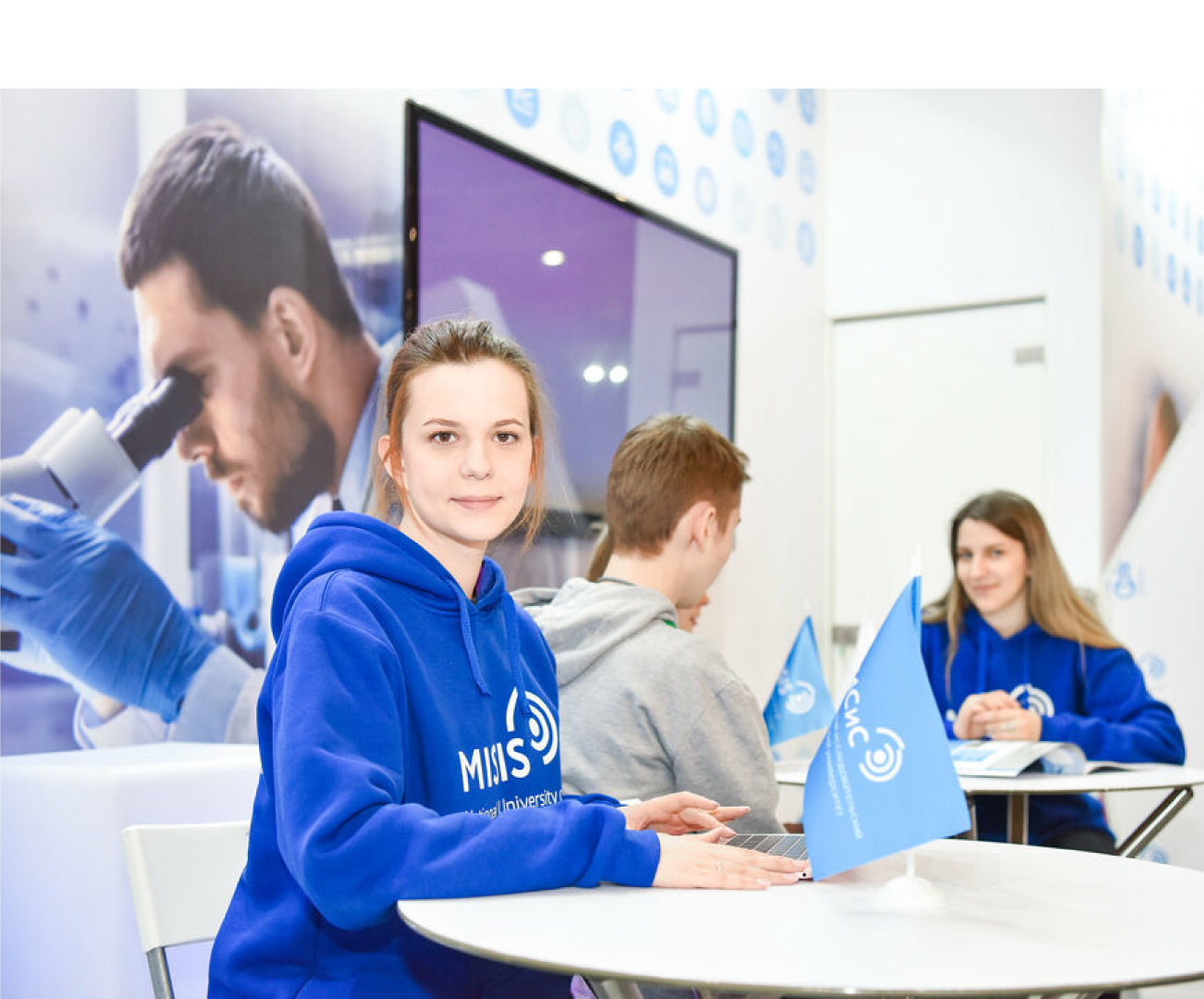 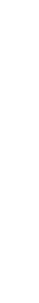 [Speaker Notes: как изменить картинку 
Клик по изображению – сверху Формат – область выделения
Выбрать Рисунок – можно удалить и вставить другой, правый клик по рисунку, переместить на задний план
Сверху формат – обрезка, обрезать как нужно, двигать картинку, чтобы получить нужное изображение]
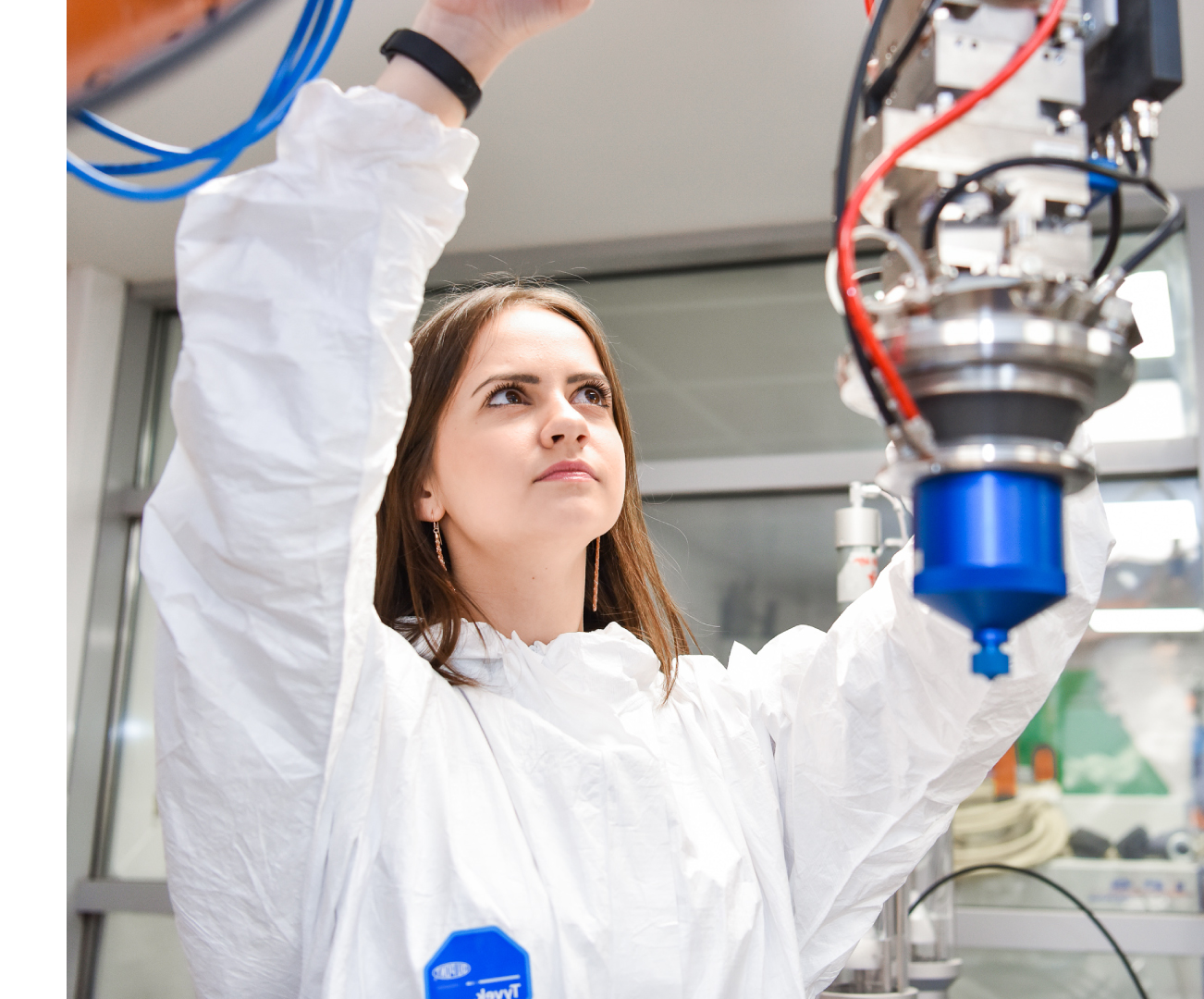 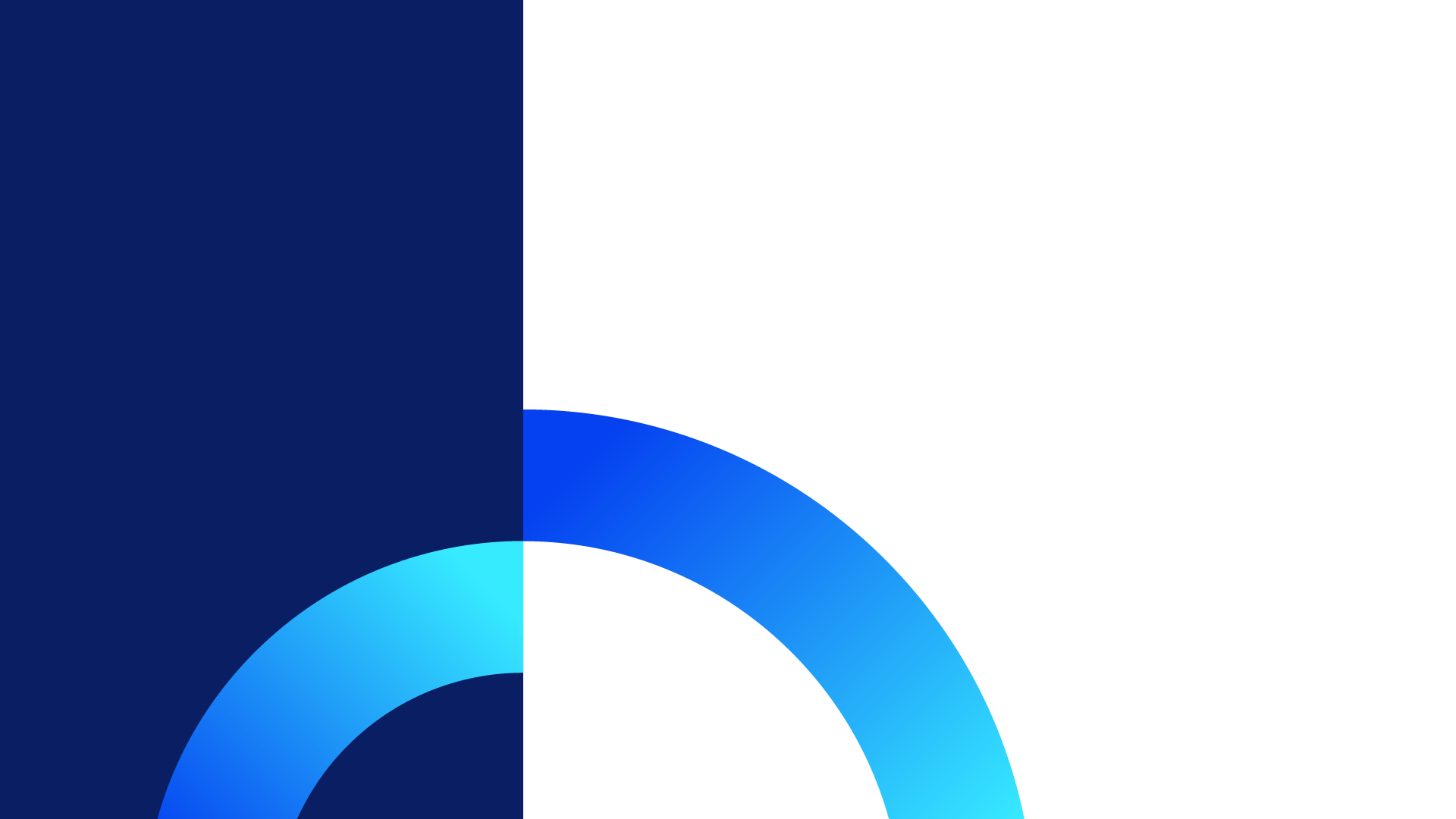 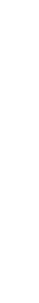 [Speaker Notes: как изменить картинку 
Клик по изображению – сверху Формат – область выделения
Выбрать Рисунок – можно удалить и вставить другой, правый клик по рисунку, переместить на задний план
Сверху формат – обрезка, обрезать как нужно, двигать картинку, чтобы получить нужное изображение]
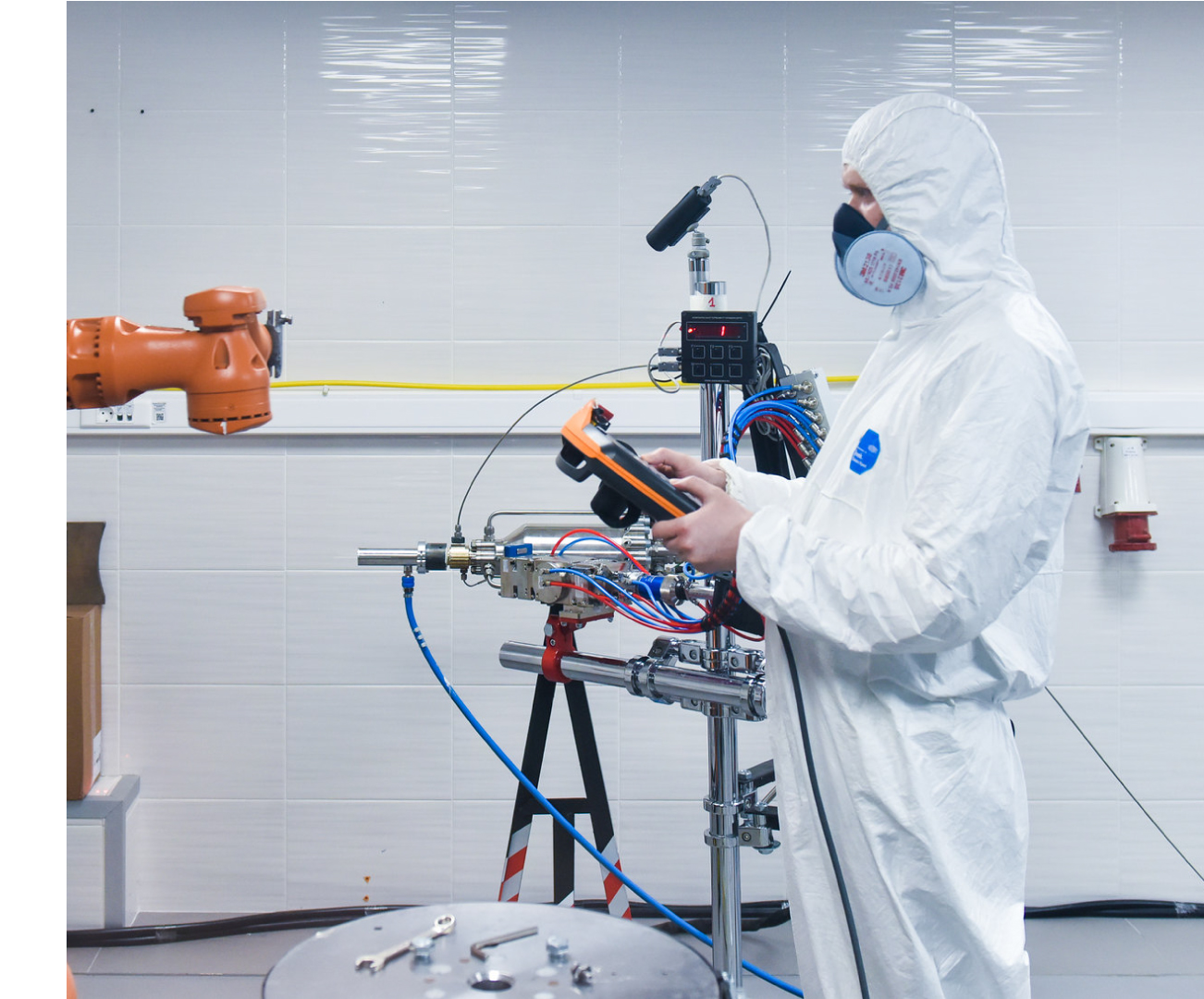 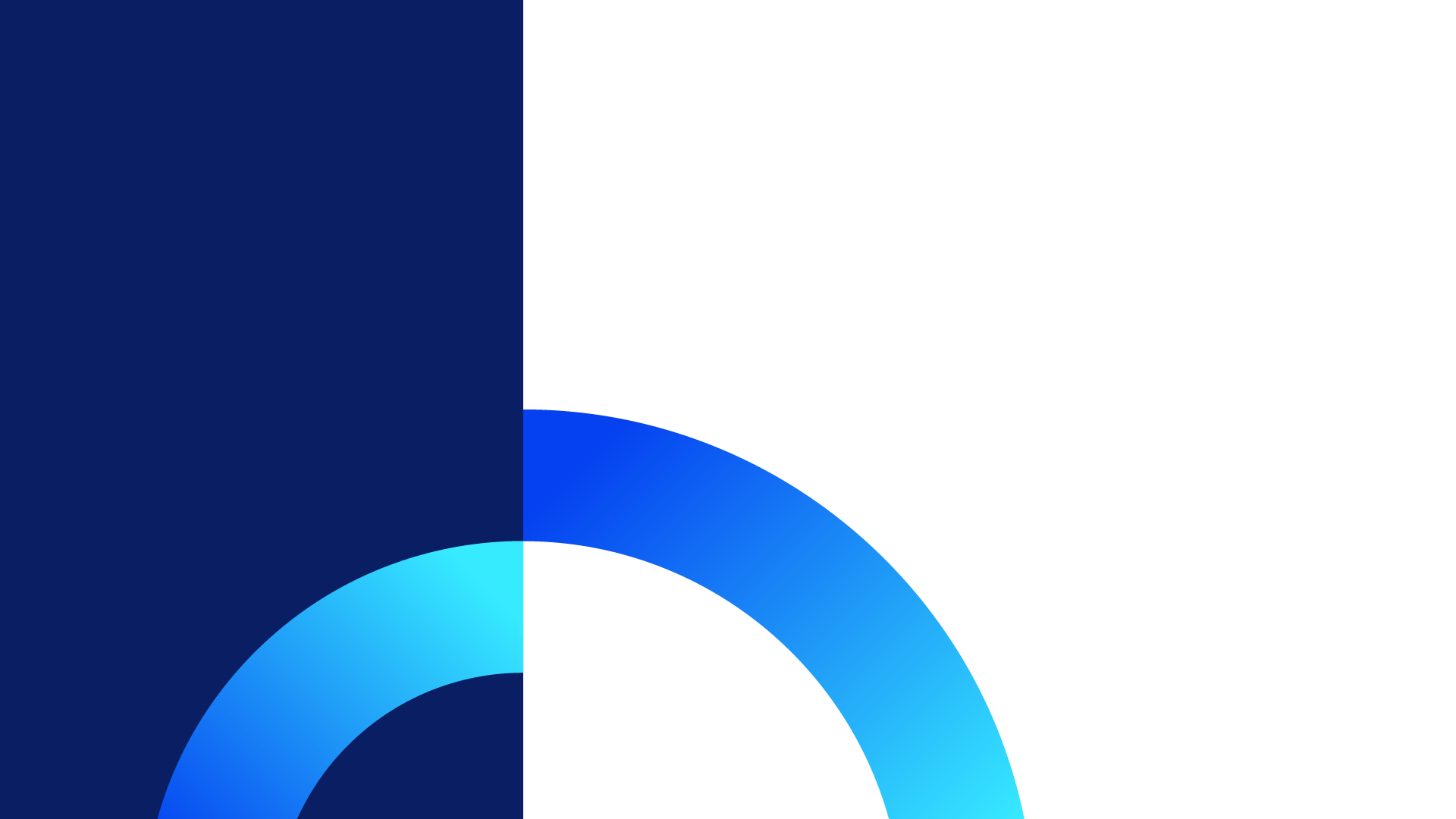 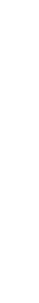 [Speaker Notes: как изменить картинку 
Клик по изображению – сверху Формат – область выделения
Выбрать Рисунок – можно удалить и вставить другой, правый клик по рисунку, переместить на задний план
Сверху формат – обрезка, обрезать как нужно, двигать картинку, чтобы получить нужное изображение]
‹#›
Название презентации в одну или несколько строк
[Speaker Notes: как изменить картинку
правый клик по изображению - формат изображения
вкладка заливка - рисунок или текстура
выбрать рисунок
вкладка формат - Обрезка - заливка - двигать за круглые точки в углах
увеличивать и двигать картинку, чтобы получить нужное изображение]
‹#›
Название презентации в одну или несколько строк
[Speaker Notes: как изменить картинку
правый клик по изображению - формат изображения
вкладка заливка - рисунок или текстура
выбрать рисунок
вкладка формат - Обрезка - заливка - двигать за круглые точки в углах
увеличивать и двигать картинку, чтобы получить нужное изображение]
Параметр 1.
Описание параметра
Параметр 2.
Описание параметра
‹#›
Название презентации в одну или несколько строк
[Speaker Notes: как изменить картинку
правый клик по изображению - формат изображения
вкладка заливка - рисунок или текстура
выбрать рисунок
вкладка формат - Обрезка - заливка - двигать за круглые точки в углах
увеличивать и двигать картинку, чтобы получить нужное изображение]
‹#›
Название презентации в одну или несколько строк
‹#›
Название презентации в одну или несколько строк
‹#›
Название презентации в одну или несколько строк
‹#›
Название презентации в одну или несколько строк
Параметр 1.
Описание параметра
Параметр 2.
Описание параметра
‹#›
Название презентации в одну или несколько строк
‹#›
Название презентации в одну или несколько строк
[Speaker Notes: как изменить картинку
правый клик по изображению - формат изображения
вкладка заливка - рисунок или текстура
выбрать рисунок
вкладка формат - Обрезка - заливка - двигать за круглые точки в углах
увеличивать и двигать картинку, чтобы получить нужное изображение]
‹#›
Название презентации в одну или несколько строк
[Speaker Notes: как изменить картинку
правый клик по изображению - формат изображения
вкладка заливка - рисунок или текстура
выбрать рисунок
вкладка формат - Обрезка - заливка - двигать за круглые точки в углах
увеличивать и двигать картинку, чтобы получить нужное изображение]
Параметр 1.
Описание параметра
Параметр 2.
Описание параметра
Параметр 3.
Описание параметра
Параметр 4.
Описание параметра
‹#›
Название презентации в одну или несколько строк
Параметр 1.
Описание параметра
Параметр 2.
Описание параметра
Параметр 3.
Описание параметра
‹#›
Название презентации в одну или несколько строк
‹#›
Название презентации в одну или несколько строк
Спасибоза внимание!
Ленинский проспект, д. 4Москва, 119049тел. +7 (495) 955-00-32e-mail: kancela@misis.rumisis.ru